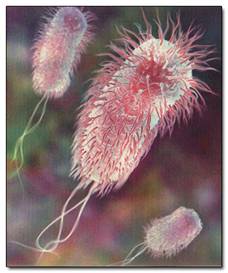 Будова прокаріотів
прокаріоти -
Організми що не мають чітко диференційованого клітинного ядра.
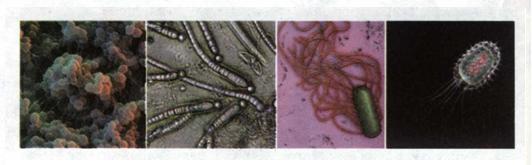 присутні :
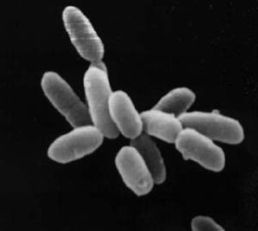 Клітинна стінка
Цитоплазма
Різні включення
Органели руху 
Нуклеоїд
Цитоплазматична мембрана
Рибосоми
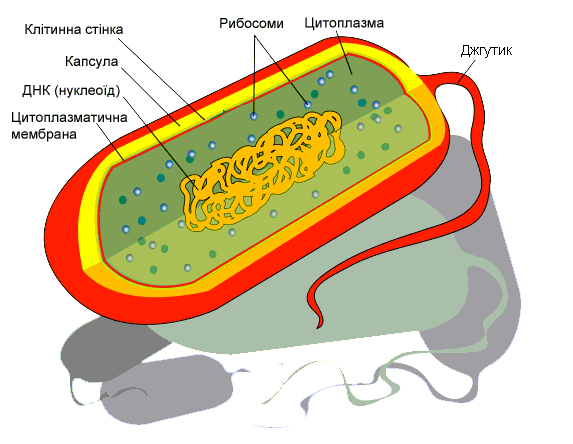 Відсутні :
Ядро
Мітохондрії
Пластиди 
Вакуолі
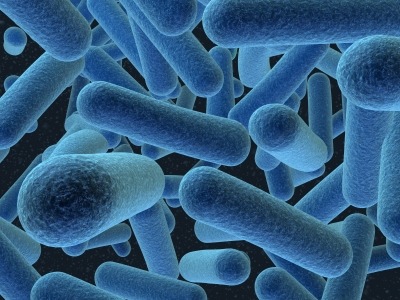